Physical Transmission
1
Computer Network Components
Components of a computer network:
Computer with NIC (PCs, laptops, handhelds)
routers & switches (IP router, Ethernet switch)
Links” Transmission media” (wired, wireless)
protocols (IP,TCP,CSMA/CD,CSMA/CA)
applications (network services)i.e. Network Operating System (NOS)
humans and service agents
2
3
Physical Transmission
4
Transmission Media
Anything that can carry information from a source to a destination.
5
Transmission Media
LANs can be connected together using a variety of transmission media types.

Each type has its own advantages and disadvantages which will be examined in this section
6
Transmission Media
Computers and telecommunication devices use signals to represent data.

These signals are transmitted from a device to another in the  form of electromagnetic energy.

Electromagnetic energy is a form of energy that is reflected from objects in the form of electrical and magnetic waves that can travel through space

Examples of Electromagnetic energy:
 power, radio waves, infrared light, visible light, ultraviolet light, and X and gamma rays.
7
Transmission Media
Each of the previous examples constitutes a portion of the electromagnetic spectrum.
Not all portion of the spectrum are currently usable for  telecommunications.
Each portion of the spectrum requires  a particular transmission medium.
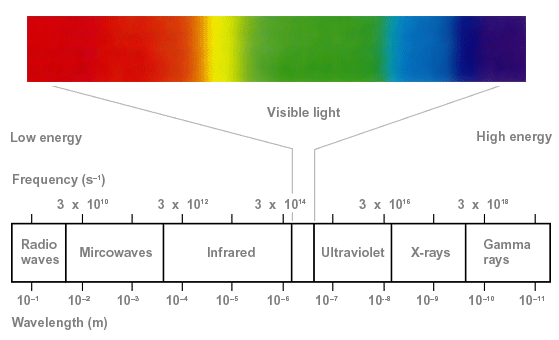 8
Transmission Media
There are two categories of  Transmission media:
Wired (Guided) media
A signal traveling along guided media is directed and contained by the physical limits of the medium
Wireless (Unguided) media
Unguided media transport signals without using a physical conductor.
9
Overview
For Guided Medium
The medium is more important

For Unguided
The bandwidth produced by the antenna is more important
10
Design Factors for Transmission Media
Bandwidth: Communication capacity of a transmission media
All other factors remaining constant, the greater the bandwidth of a signal, the higher the data rate that can be achieved.

Transmission impairments: Limit the distance a signal can travel.

Interference: Competing signals in overlapping frequency bands can distort or wipe out a signal.

Number of receivers: Each attachment introduces some attenuation and distortion, limiting distance and/or data rate.
11
1. Wired (Guided) media
12
I. Wired (Guided) media:
There are three categories of  guided  media:
Twisted Pair :
Unshielded twisted pair (UTP)
Shielded twisted pair (STP)
Coaxial Cable 
Fiber Optic Cable
13
Twisted Pair Wires
Consists of two insulated copper wires, each with its own plastic insulation, twisted together arranged in a regular spiral pattern to minimize the electromagnetic interference between adjacent pairs

Often used at over distances to carry voice as well as data communications

Low frequency transmission medium
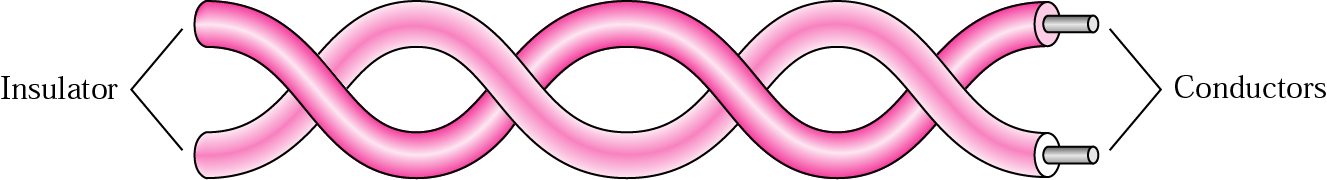 14
Types of Twisted Pair
STP (shielded twisted pair)
the pair is wrapped with metallic foil or braid to insulate the pair from electromagnetic interference
UTP (unshielded twisted pair)
each wire is insulated with plastic wrap, but the pair is encased in an outer covering
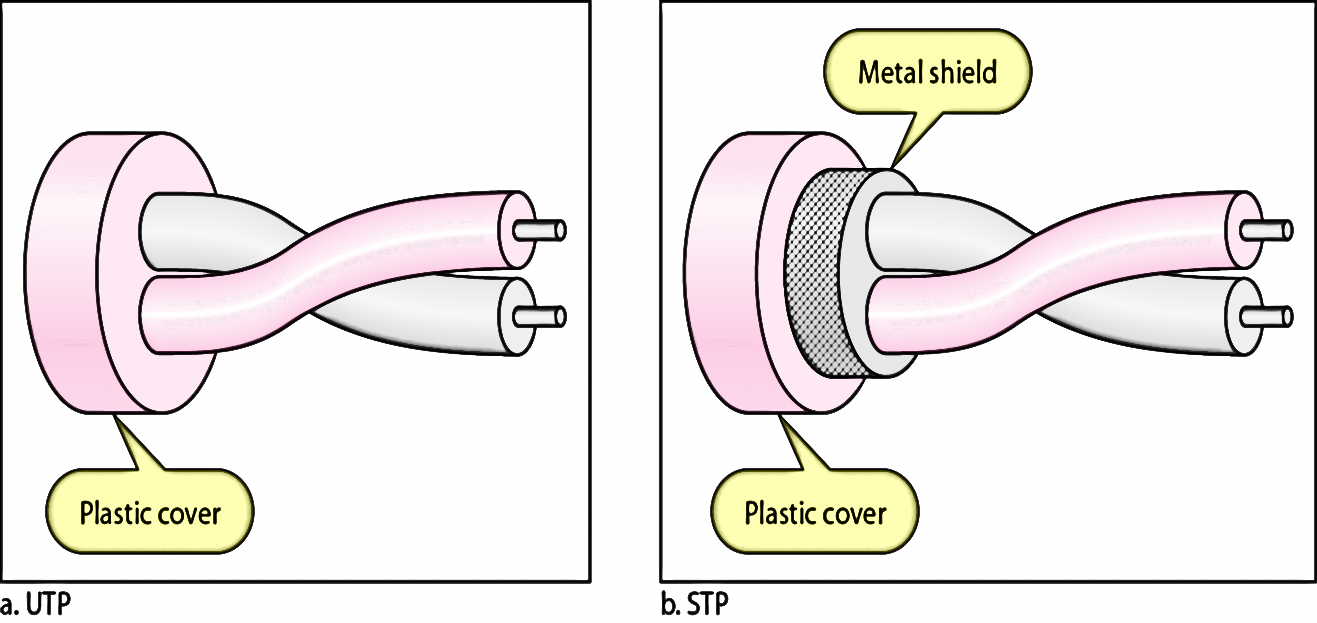 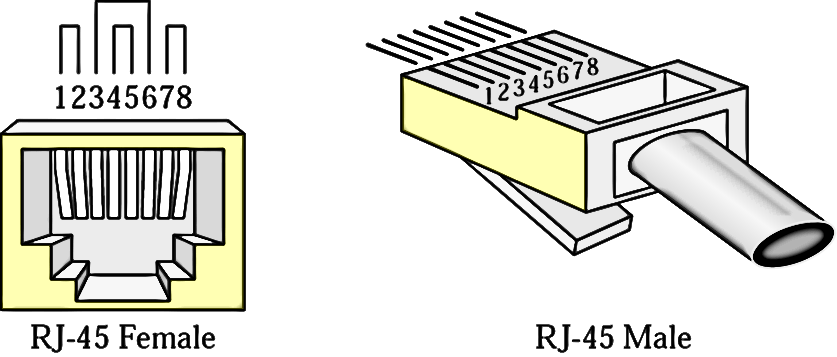 15
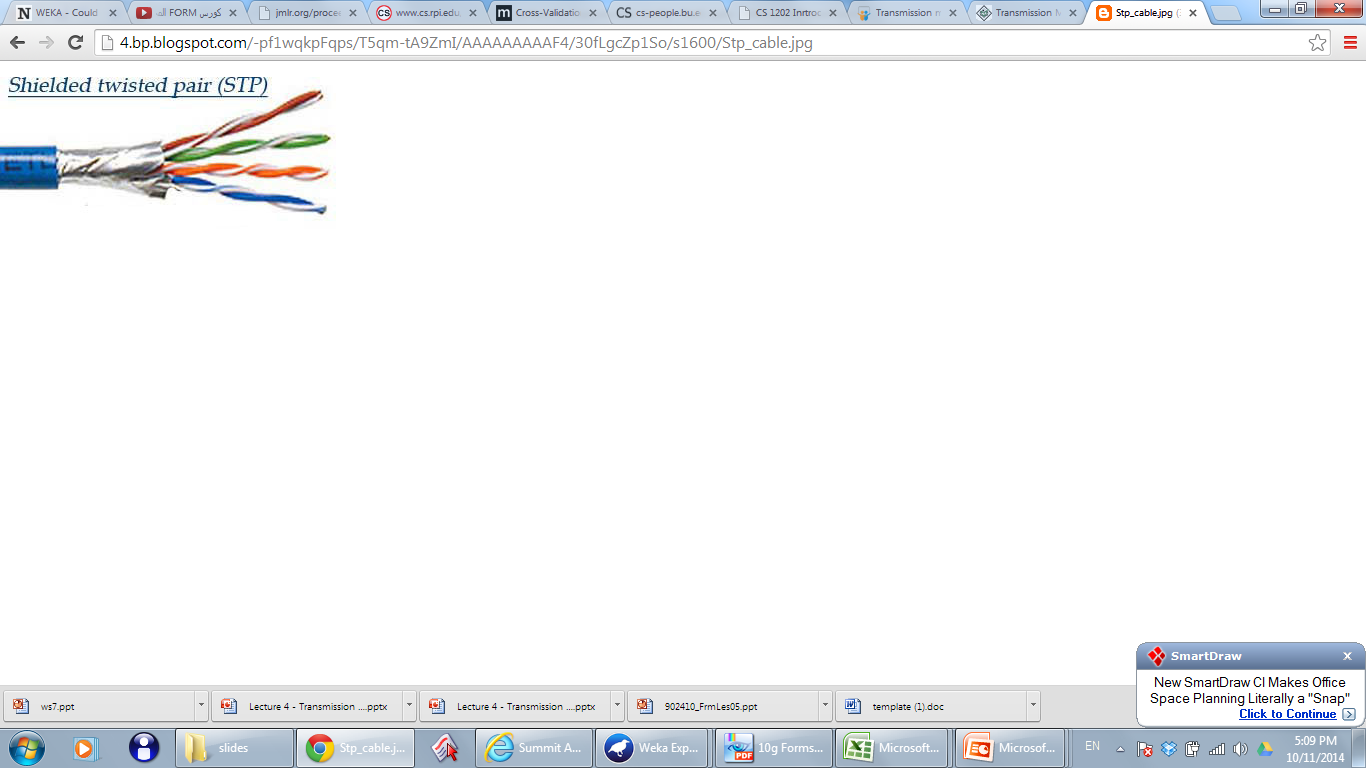 16
Advantages of UTP & STP
The characteristics of UTP are:
Cheap
Ease of use
flexible 
easy to install.
The characteristics of STP:
less susceptible to noise 
materials and manufacturing requirements make STP more expensive than UTP
17
Twisted Pair Advantages & Disadvantages
Disadvantages
Advantages
Sensitivity to interference and noise
Relatively low bandwidth (3000Hz)
Inexpensive and available
Flexible and light weight 
Easy to work with and install
18
Coaxial Cable (or Coax)
Carries signals of higher frequency ranges than twisted pair cable.

Has an inner conductor enclosed in an insulator, which is in turn encased in an outer conductor of metal braided mesh.

Both conductors share a common center axial, hence the term “co-axial” 

Used for cable television, LANs, telephony
19
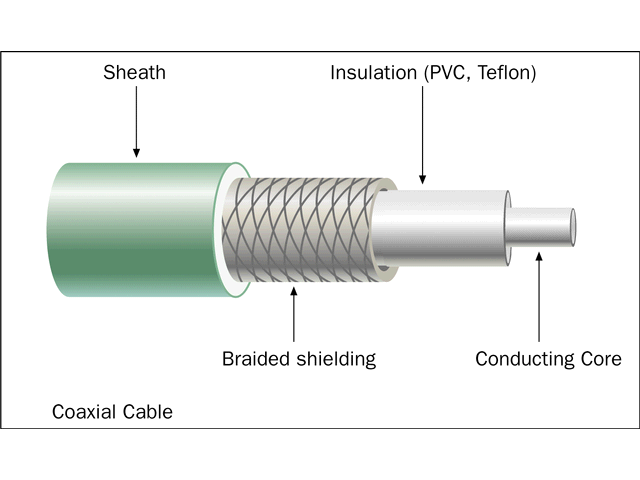 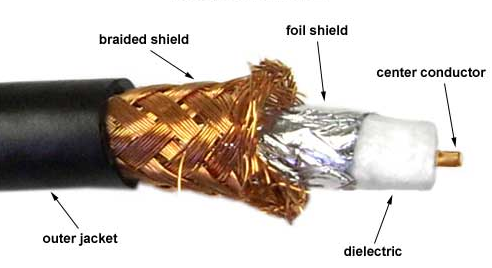 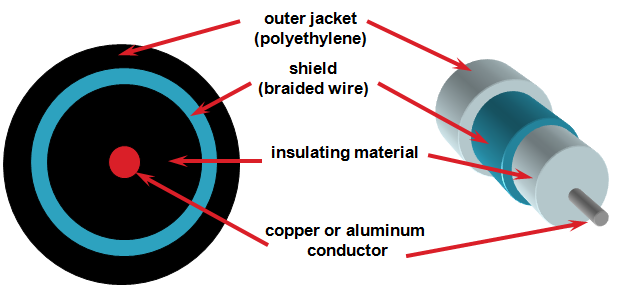 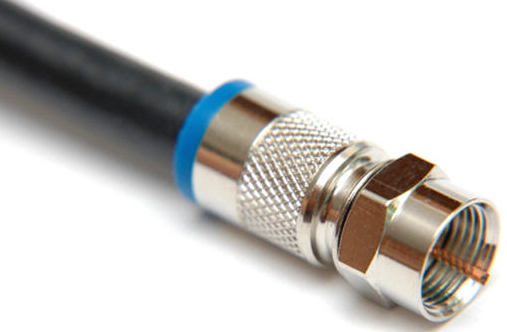 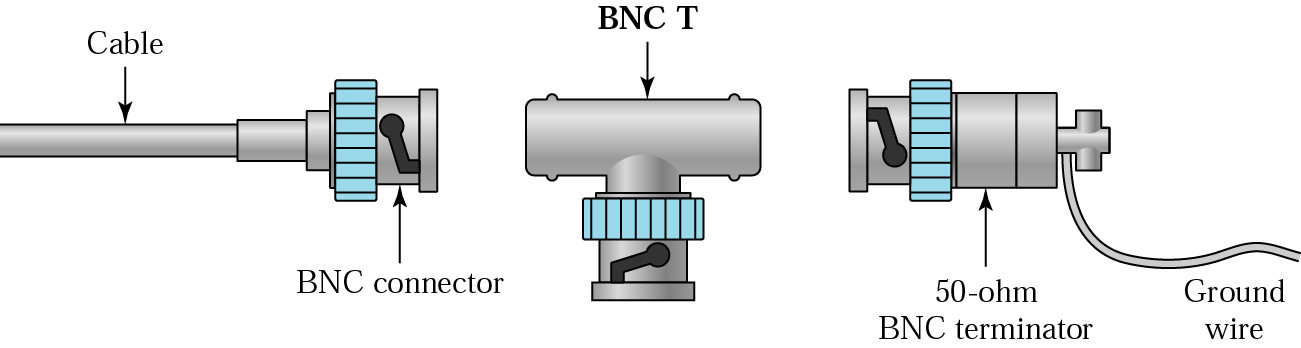 20
Coaxial Cable (or Coax)
Coaxial types: 

 Thicker used with large networks.
 Thinner used with small networks.
21
Coax Advantages & Disadvantages
Disadvantages
Advantages
High attenuation rate makes it expensive over long distance

It’s not used anymore due to high cost and other technical factors.
Higher bandwidth
400 to 600Mhz

Much less susceptible to interference than twisted pair

It will not cause a toxic gas when its burned. That’s why they use it in some buildings.
22
Fiber Optic Cable
Relatively new transmission medium used by telephone companies in place of long-distance trunk lines

Fiber Optic works on the properties of light. When light ray hits at critical angle it tends to refracts at 90 degree. This property has been used in fiber optic. The core of fiber optic cable is made of high quality glass or plastic. From one end of it light is emitted, it travels through it and at the other end light detector detects light stream and converts it to electric data form.

Fiber Optic provides the highest mode of speed. 

Also used by private companies in implementing local data communications networks

Require a light source with injection laser diode (ILD) or light-emitting diodes (LED)
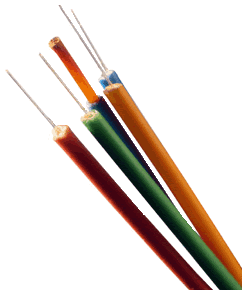 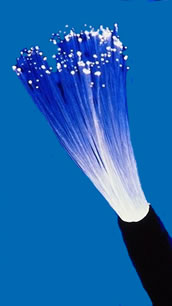 23
Fiber Optic Cable
Optical fiber is made of glass or plastic and transmits signals in the form of light.
The cable consists of a strand of glass (core) surrounded by a glass tube (cladding).
Its surrounded by a plastic isolation layer for protection .
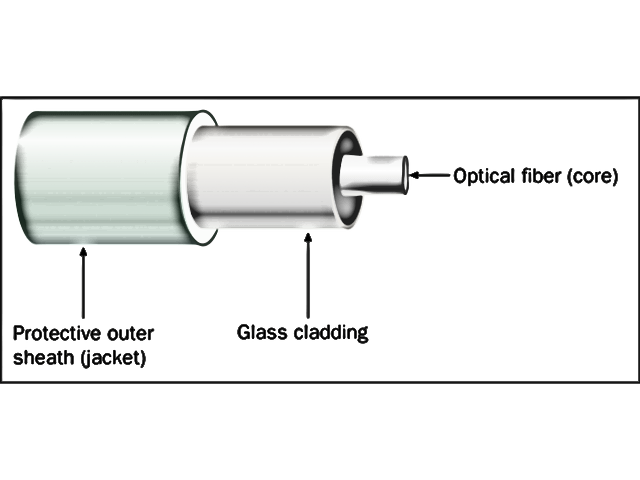 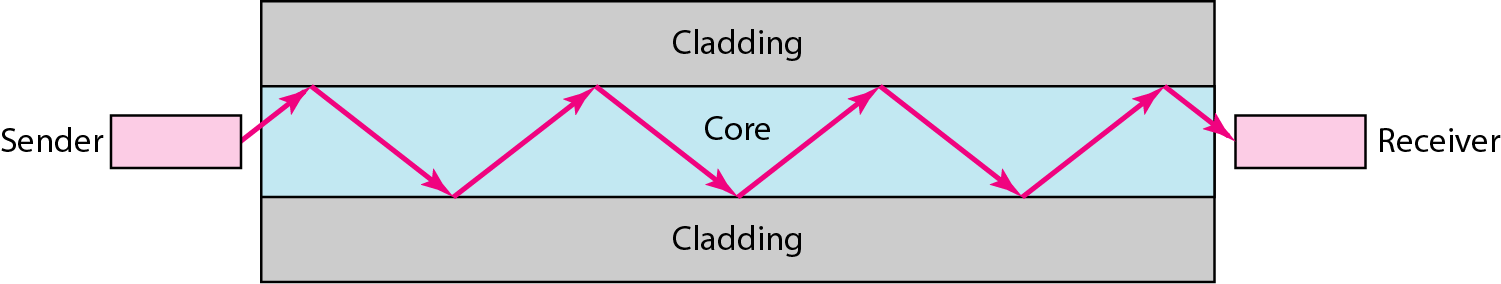 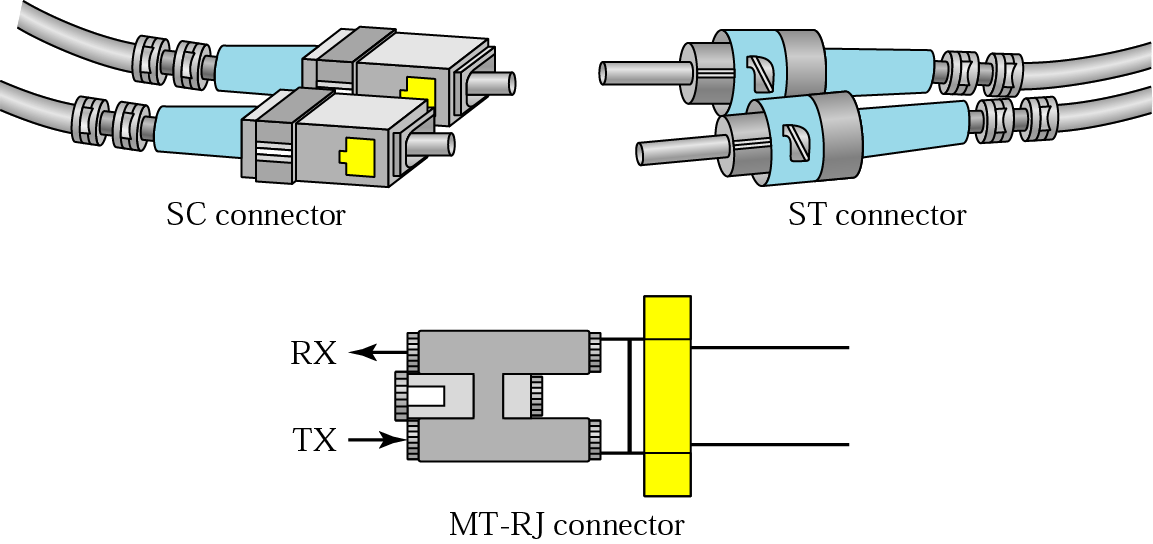 24
Fiber Optic Types
Digital data is converted to light
Single mode - one light source flashes a light down the cable.
can carries single ray of light

Multimode - supports many simultaneous light transmissions.
capable of carrying multiple beams of light.
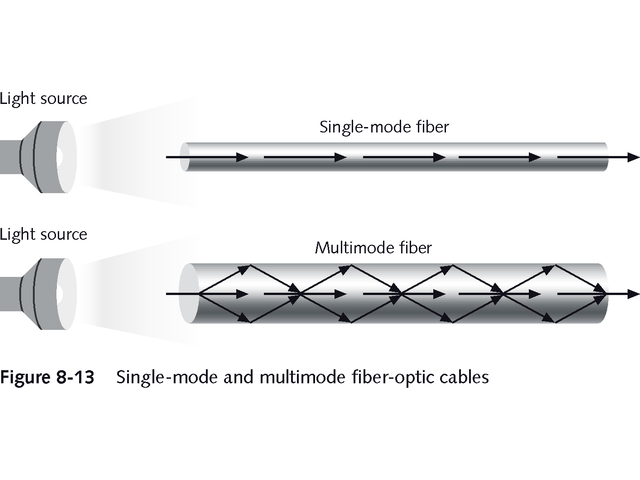 25
fiber optic multimode
step-index
fiber optic multimode
graded-index
fiber optic single mode
26
Fiber Optic Advantages & Disadvantages
Advantages
Disadvantages
expensive over short distance

requires highly skilled installers

adding additional nodes is difficult
greater capacity (bandwidth of up to 2 Gbps)

Speed (100 - 500 mbps)

smaller size and lighter weight

lower attenuation

immunity to environmental interference

highly secure
27
Type of Cable depends on:
Transmission speed.
Maximum cable length.
Shielded requirements.
Price.
28
Comparison of Physical Media
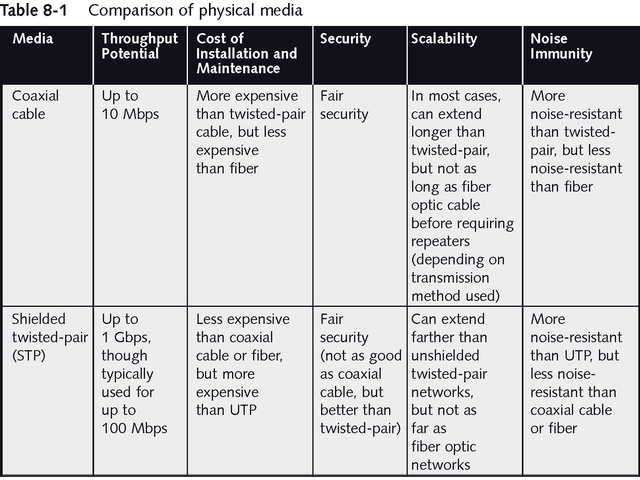 29
Comparison of Physical Media
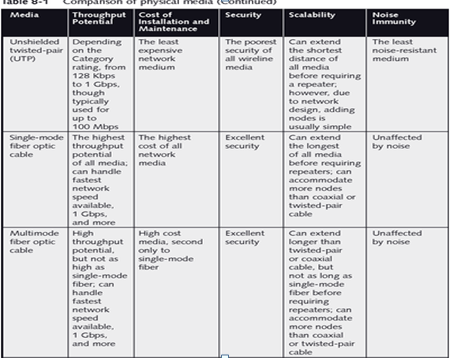 30